ОТЧЕТ ПО АЛЬТЕРНАТИВНОЙ ПРАКТИКЕ СТУДЕНТОВ 2 КУРСА ПЕДИАТРИЧЕСКОГО ФАКУЛЬТЕТА
Руководитель: доцент кафедру пропедевтики детских болезней к.м.н. Е.П. БатаеваПомощники: студентки 3 курса педиатрического факультета Ю.С. Балабанова (348 гр., А.А. Пивнева  345 гр.)			чита. 2019 г.
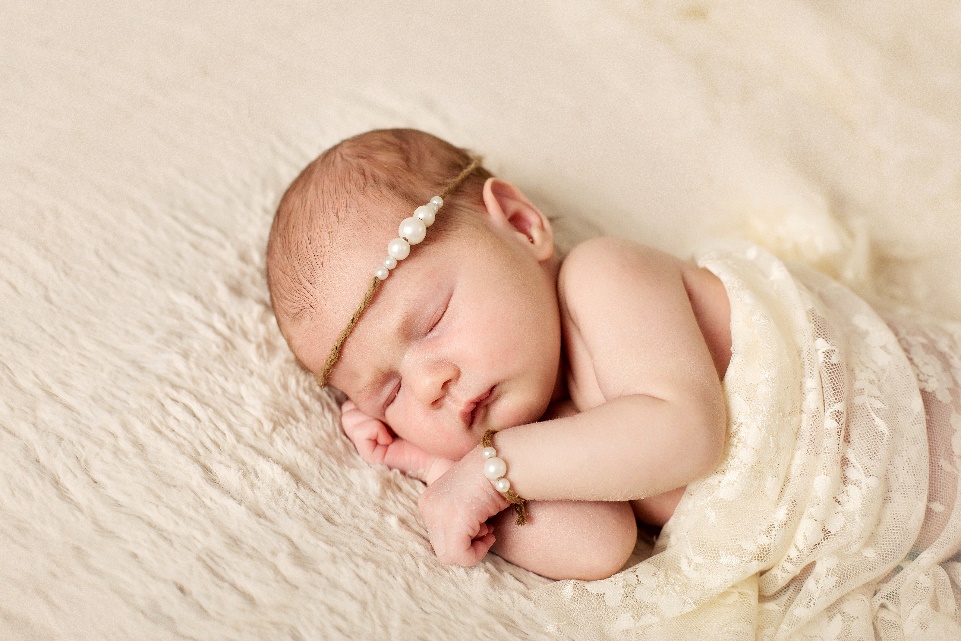 Девиз  «Быть счастливым счастьем других — вот настоящее счастье и земной идеал жизни всякого, кто избирает врачебную профессию».
Н. И. Пирогов.
Альтернативная практика для студентов 2 курса педиатрического факультета предусмотрена в объеме 144 часов, из них волонтерская деятельность (подготовка и проведение мероприятий) – 40 часов, работа в отделениях – 100 часов. База – ГУЗ Краевая детская клиническая больница города Читы.
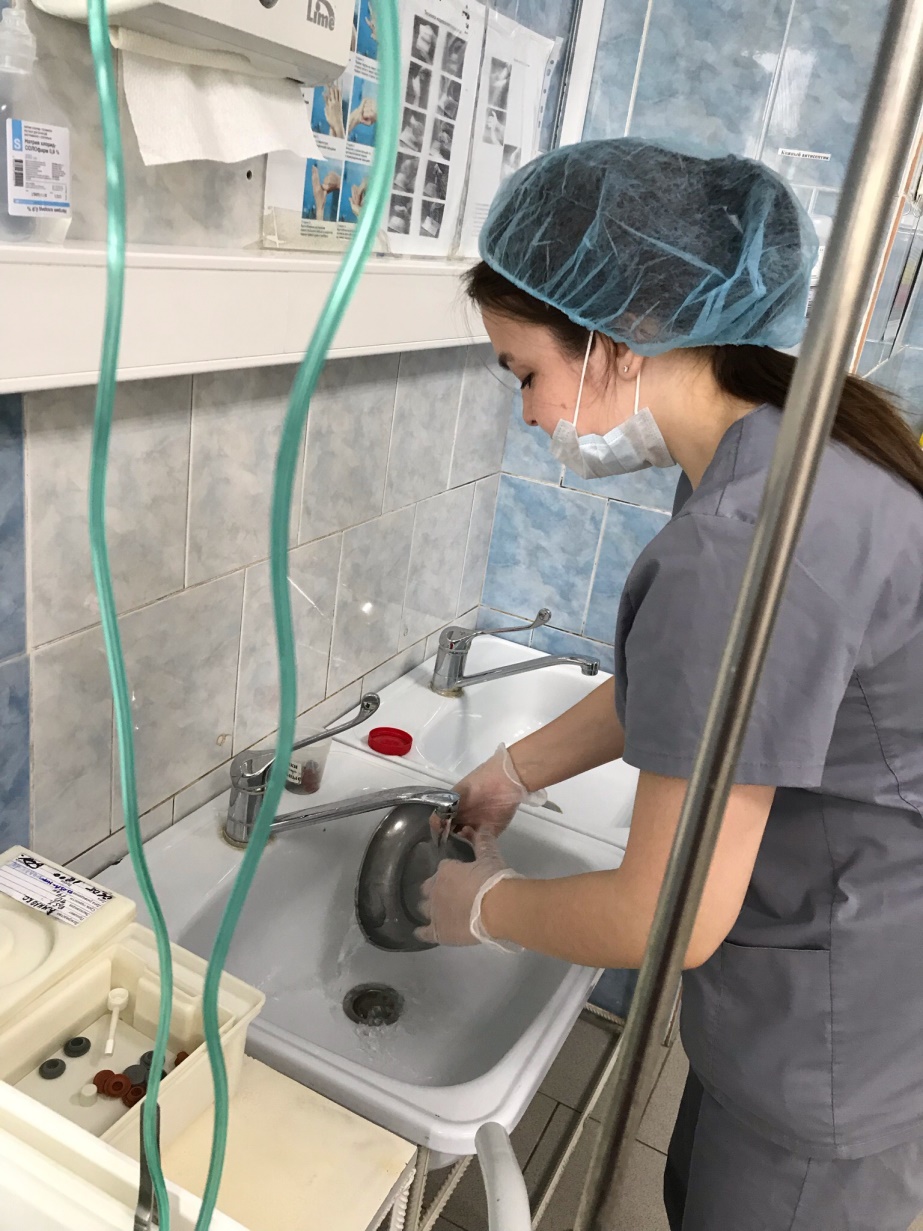 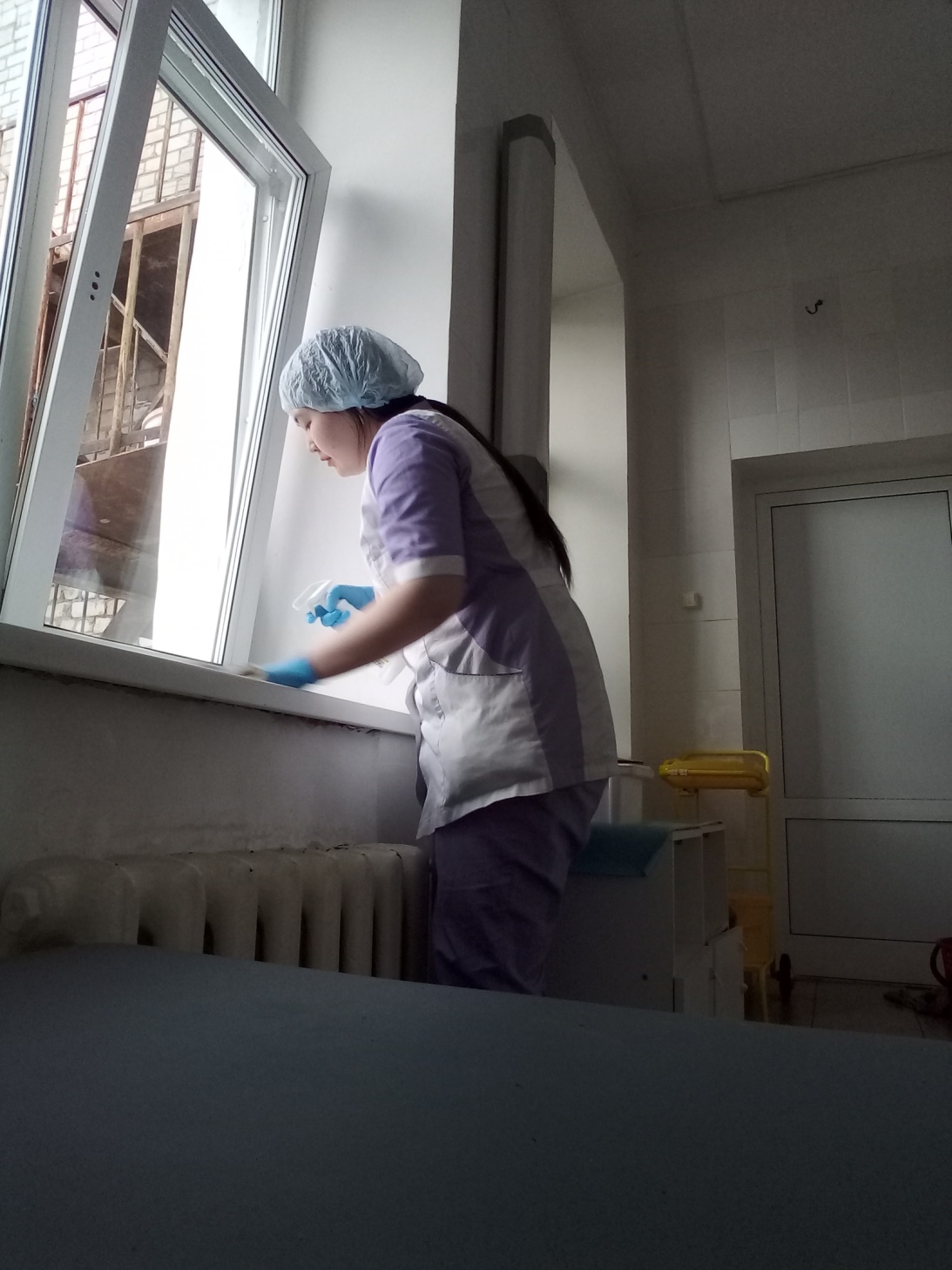 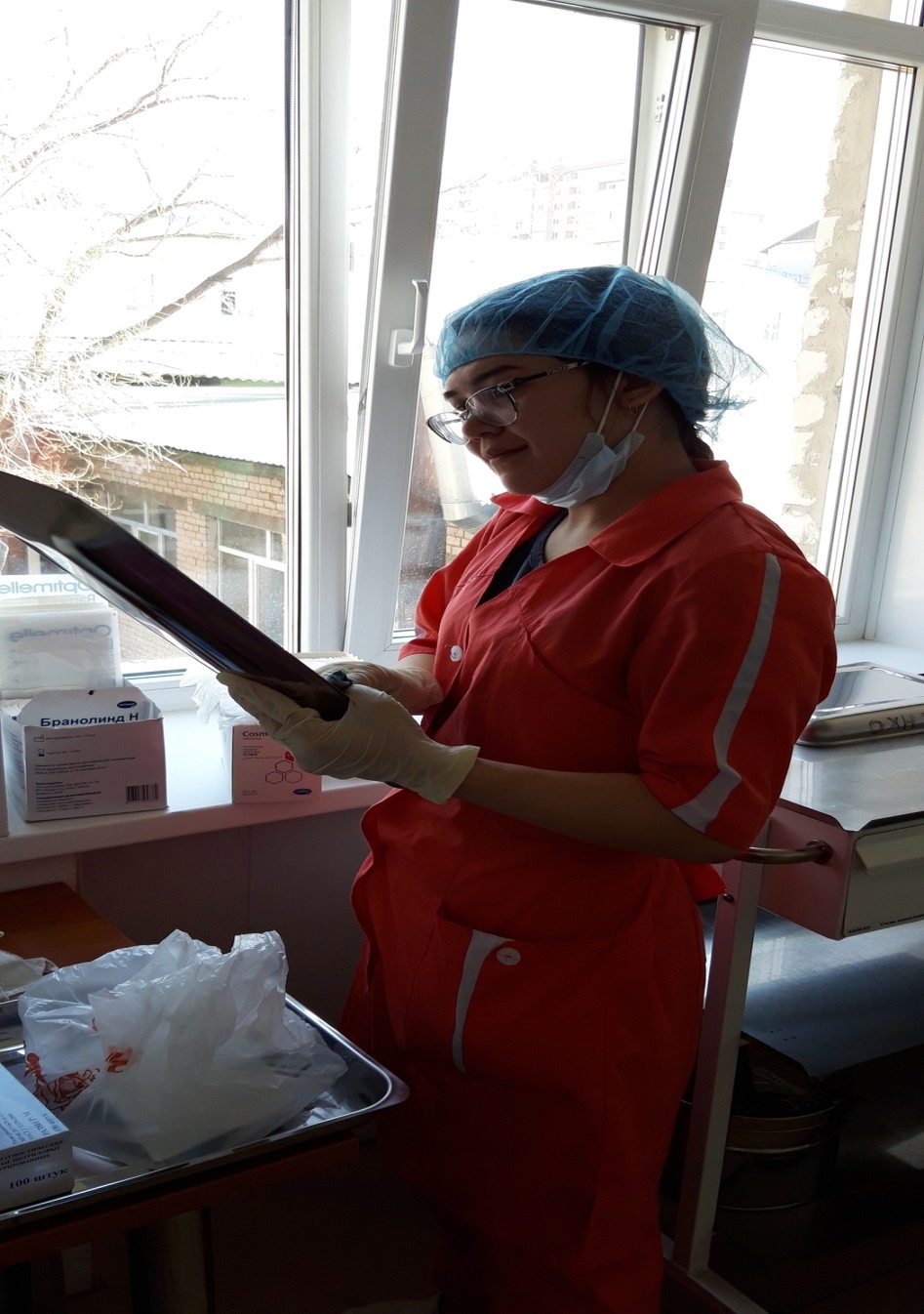 Студенты работали в качестве помощника палатной и процедурной медицинской сестры в отделениях больницы: кардиоэндокринологическом, нефрологическом, неврологическом, пульмонологическом, нейрохирургическом, патологии новорожденных, отоларингологии, травматологическом, гастроэнтерологическом и др.
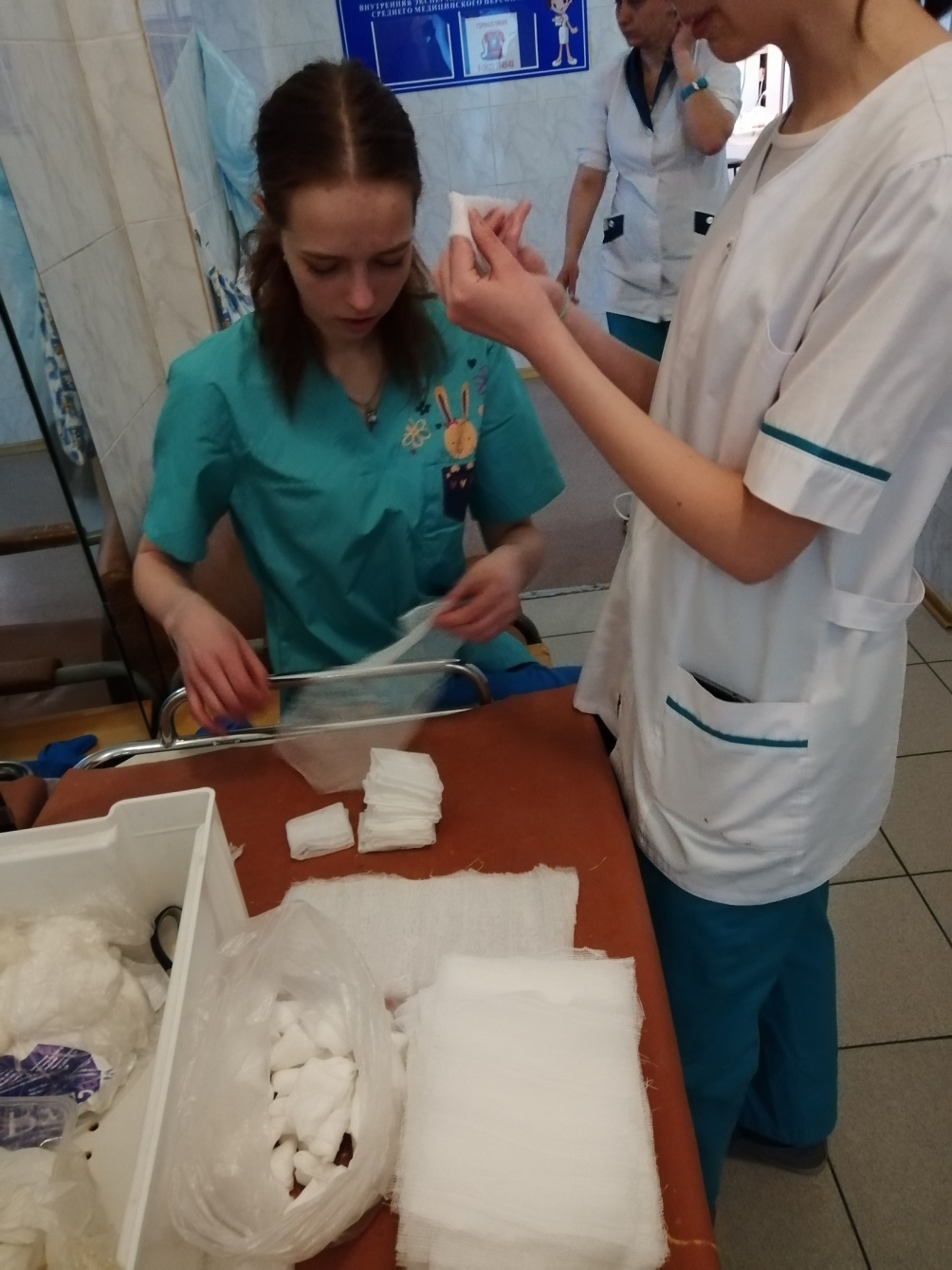 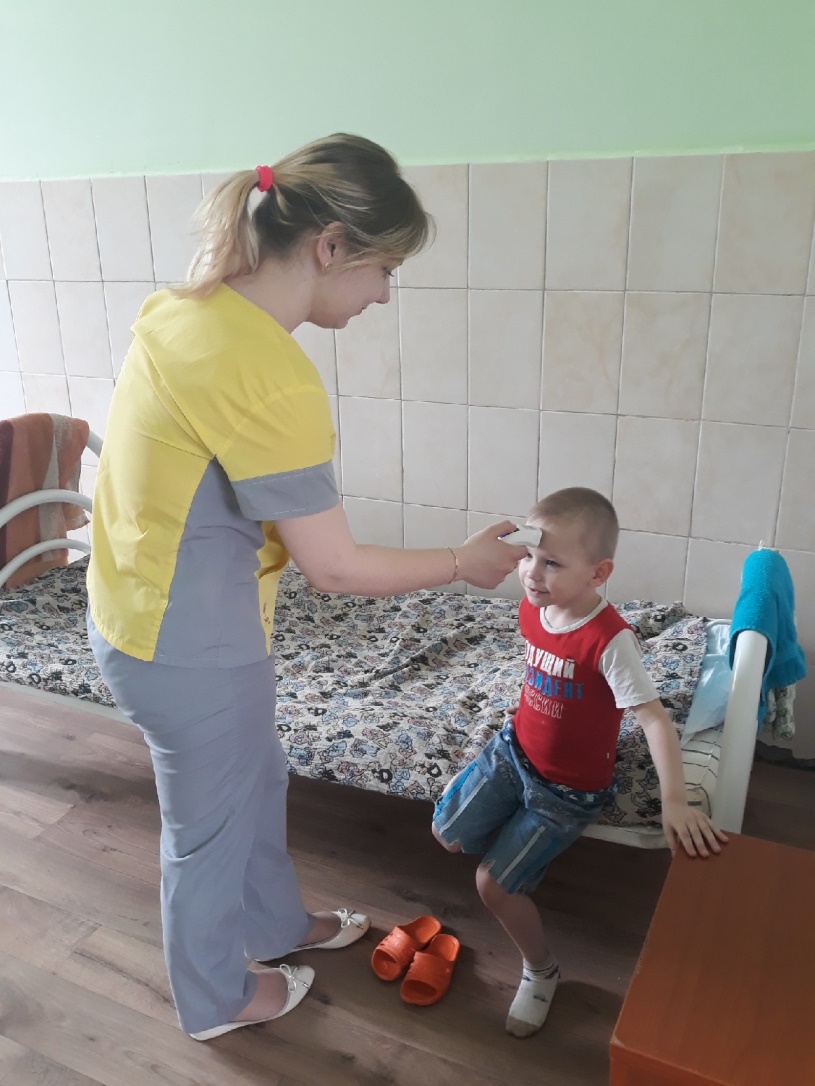 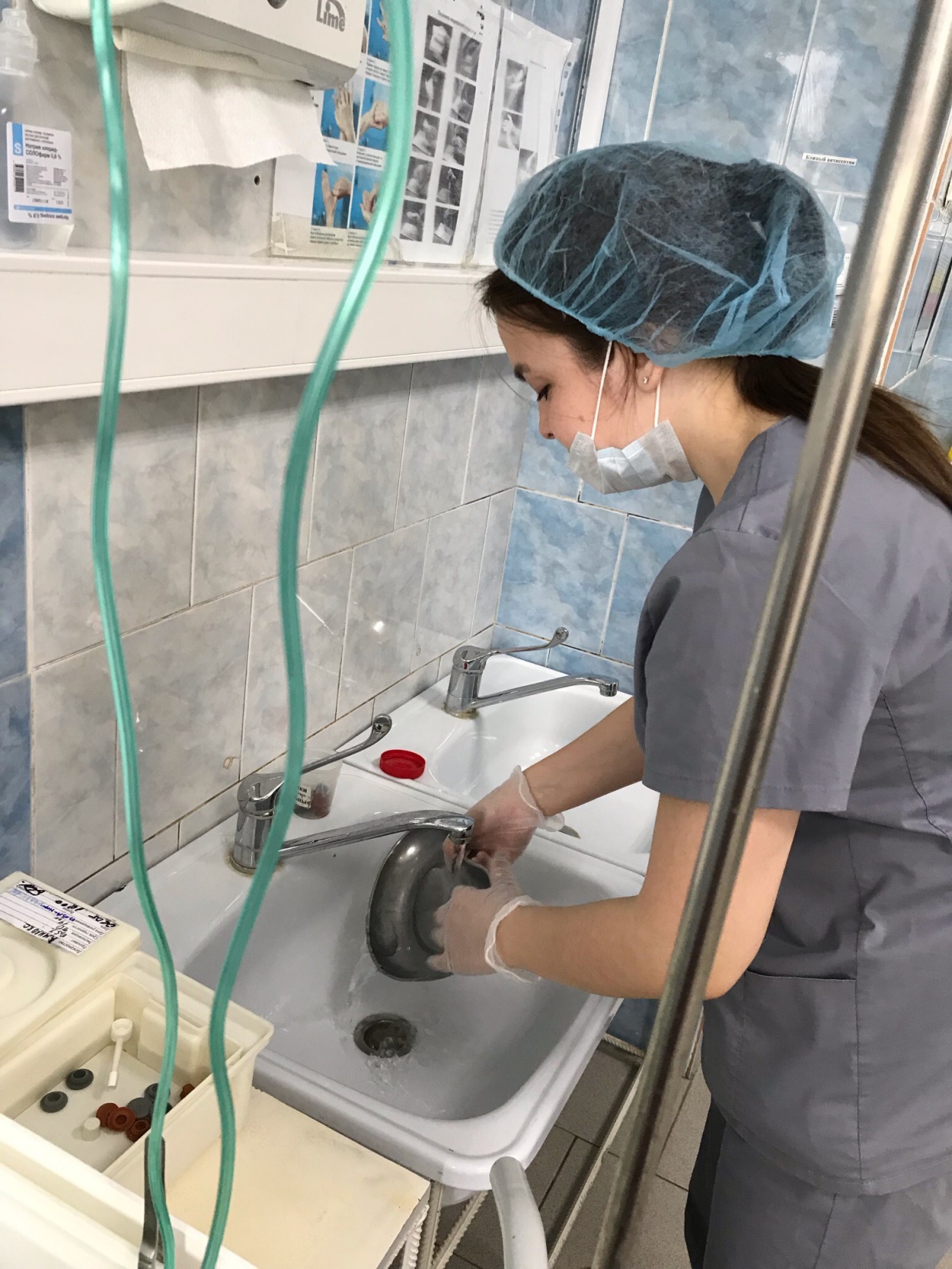 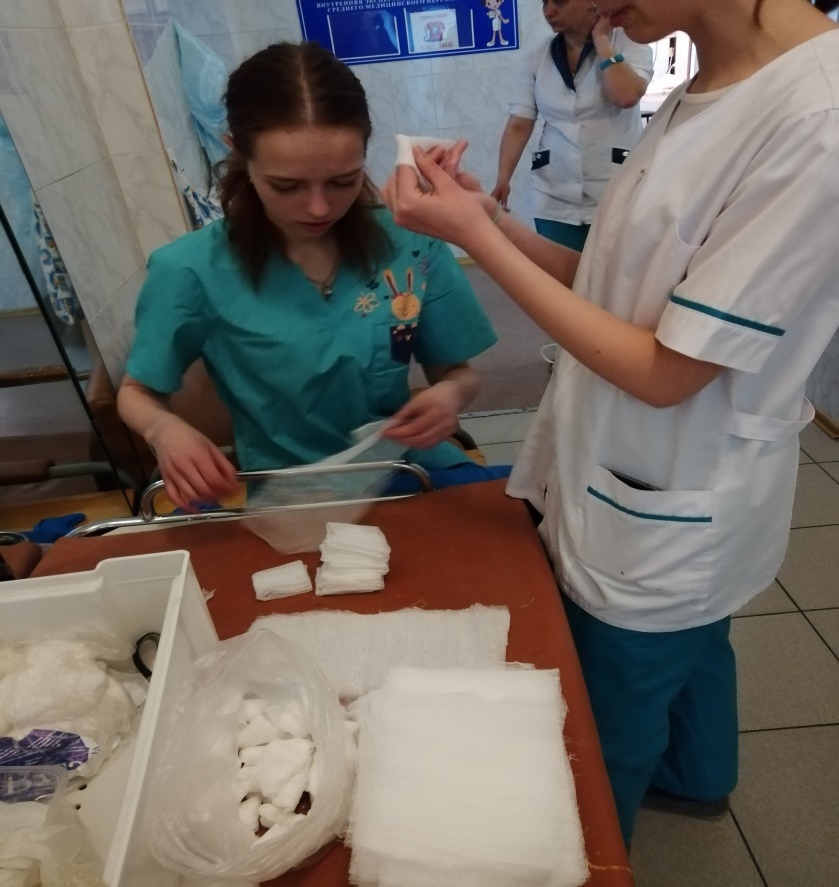 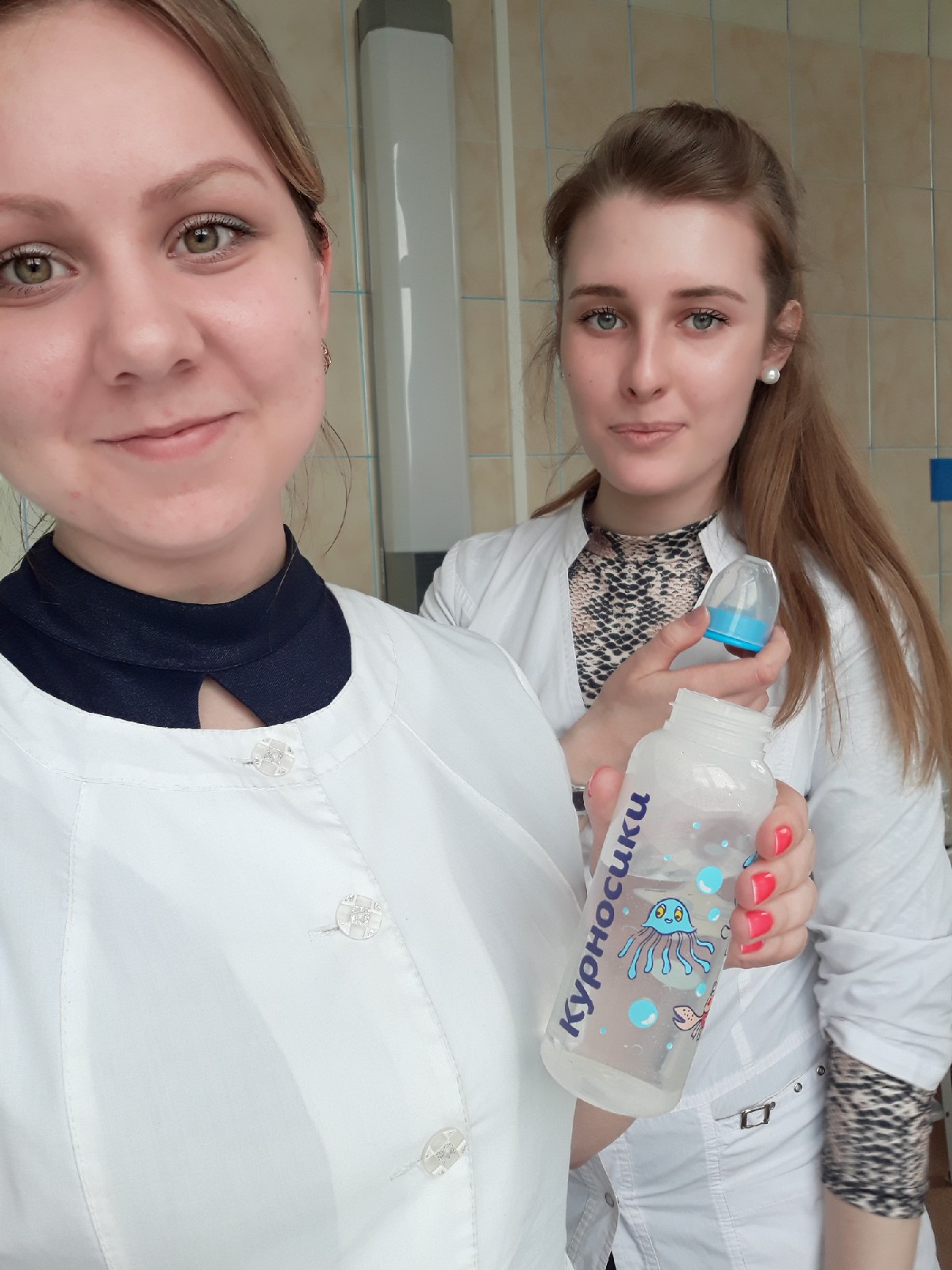 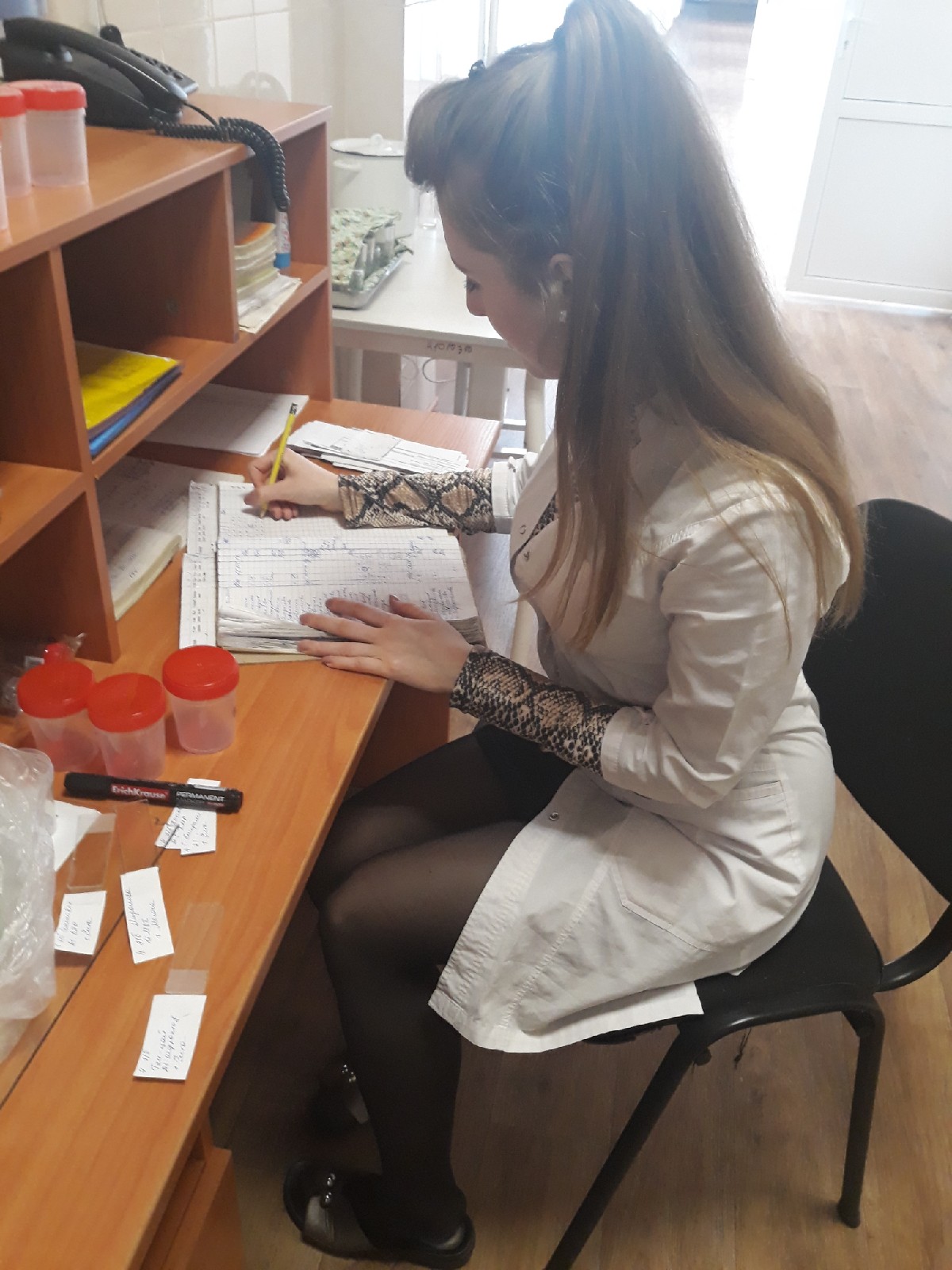 Целями производственной альтернативной практики явились:
1)    Освоение навыков помощника палатной и процедурной медицинской сестры;
2)    Волонтерская деятельность в отделениях детской больницы.
Волонтерская деятельность студентов в период производственной практики осуществлялась в выходные и праздничные дни. Мероприятия проводились в форме бесед, игр.
Тематика: 
«Правила личной гигиены»
«Правила дорожного движения»
 «День победы» 
«Этикет»
«Оригами»
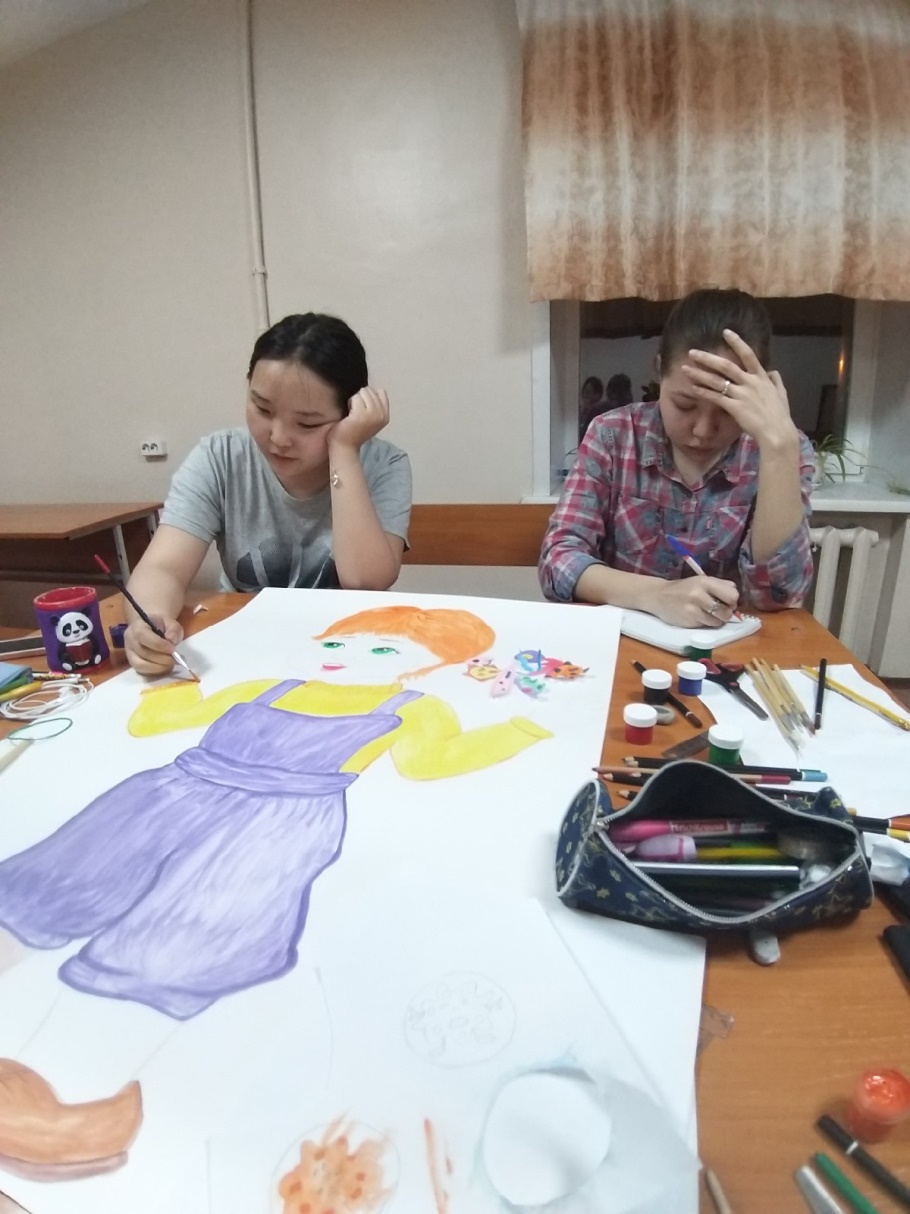 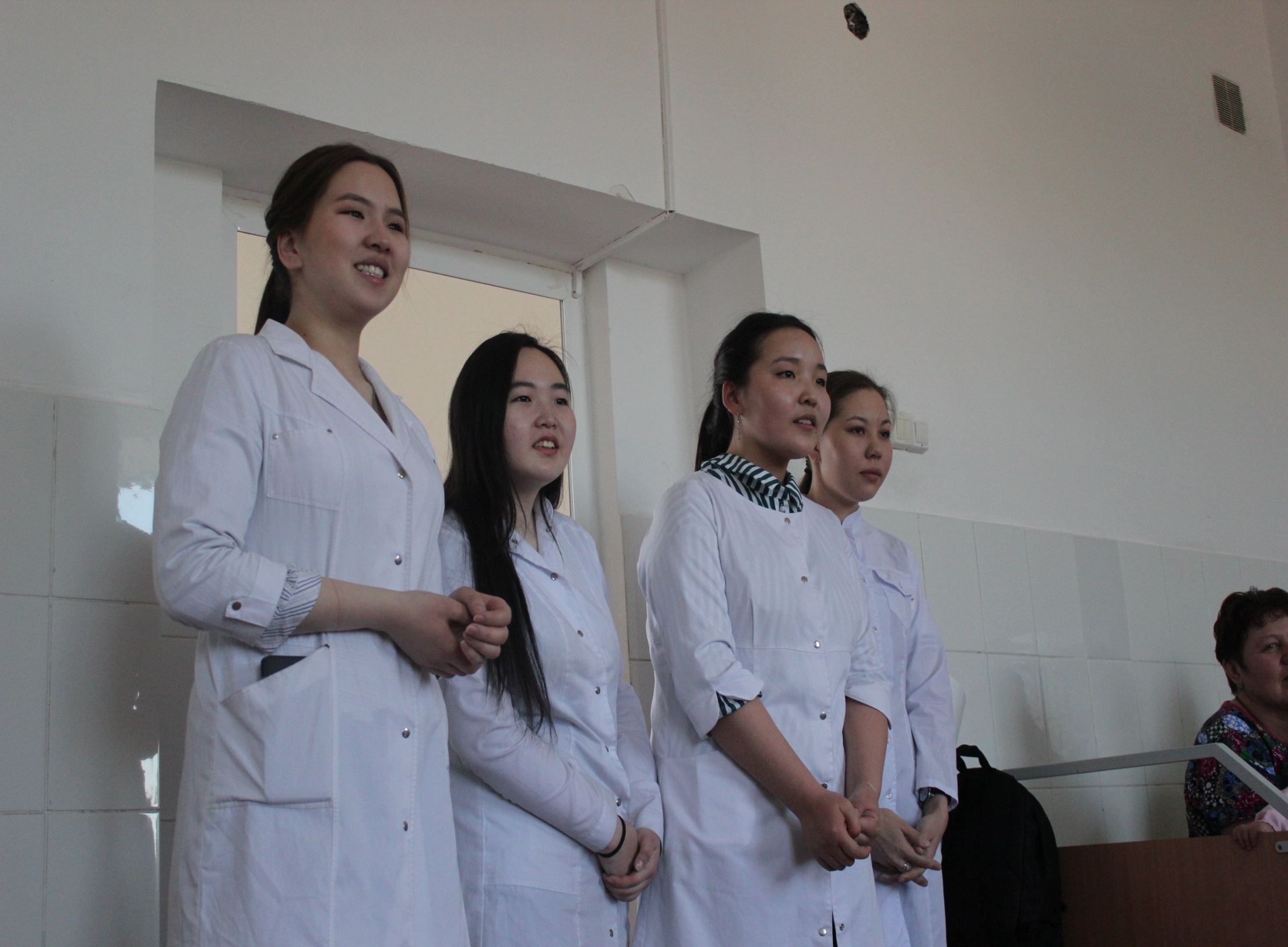 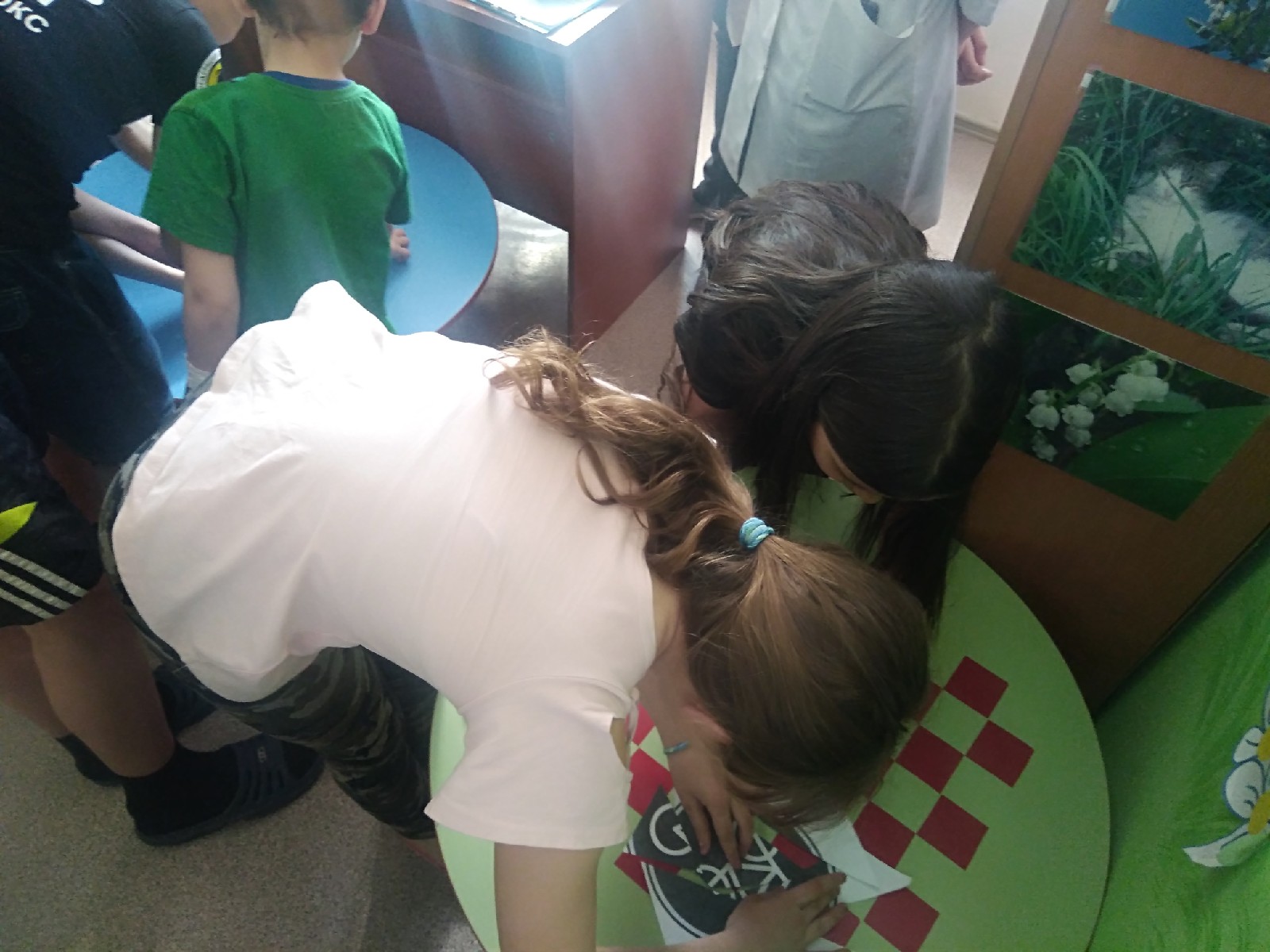 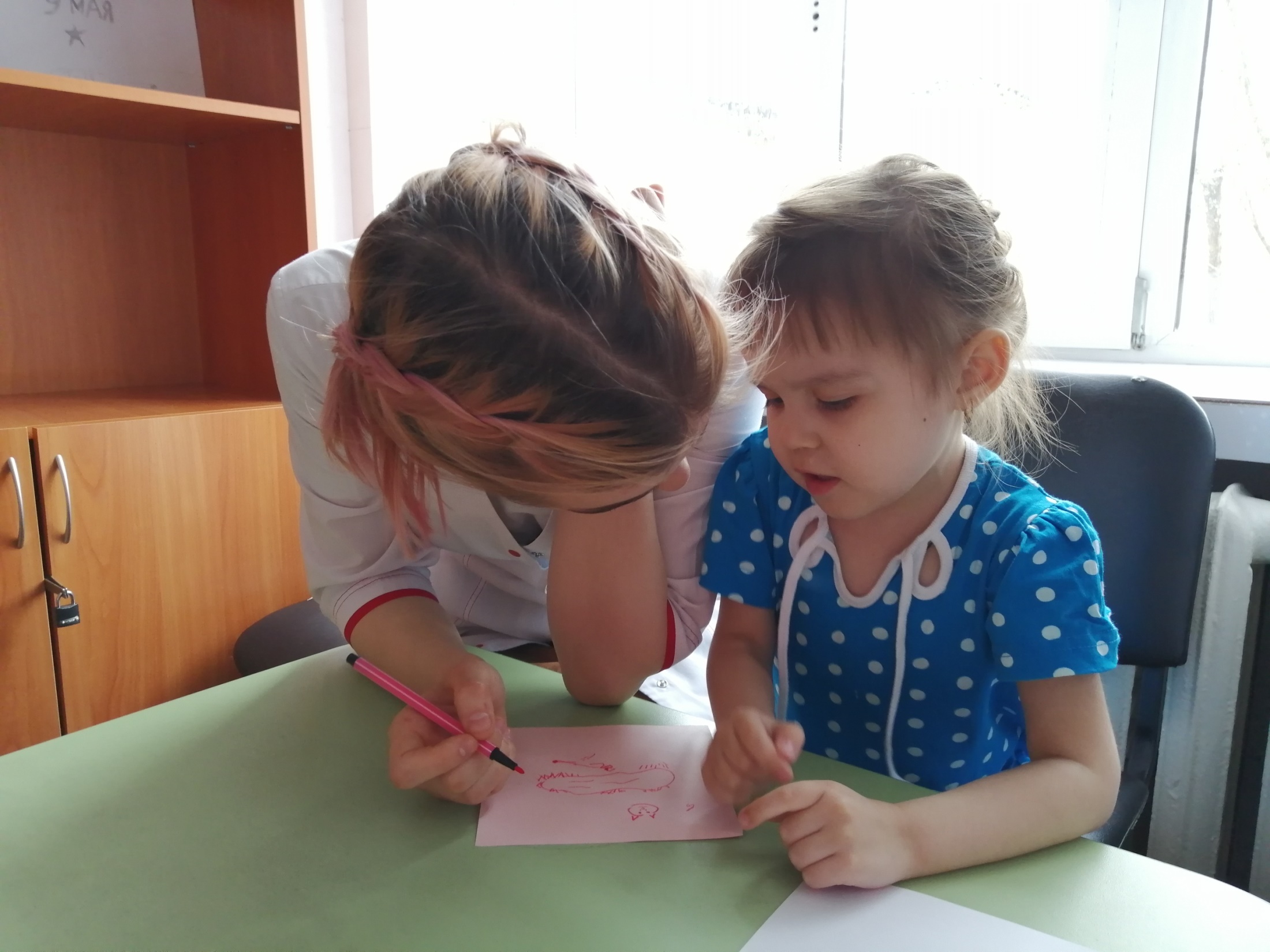 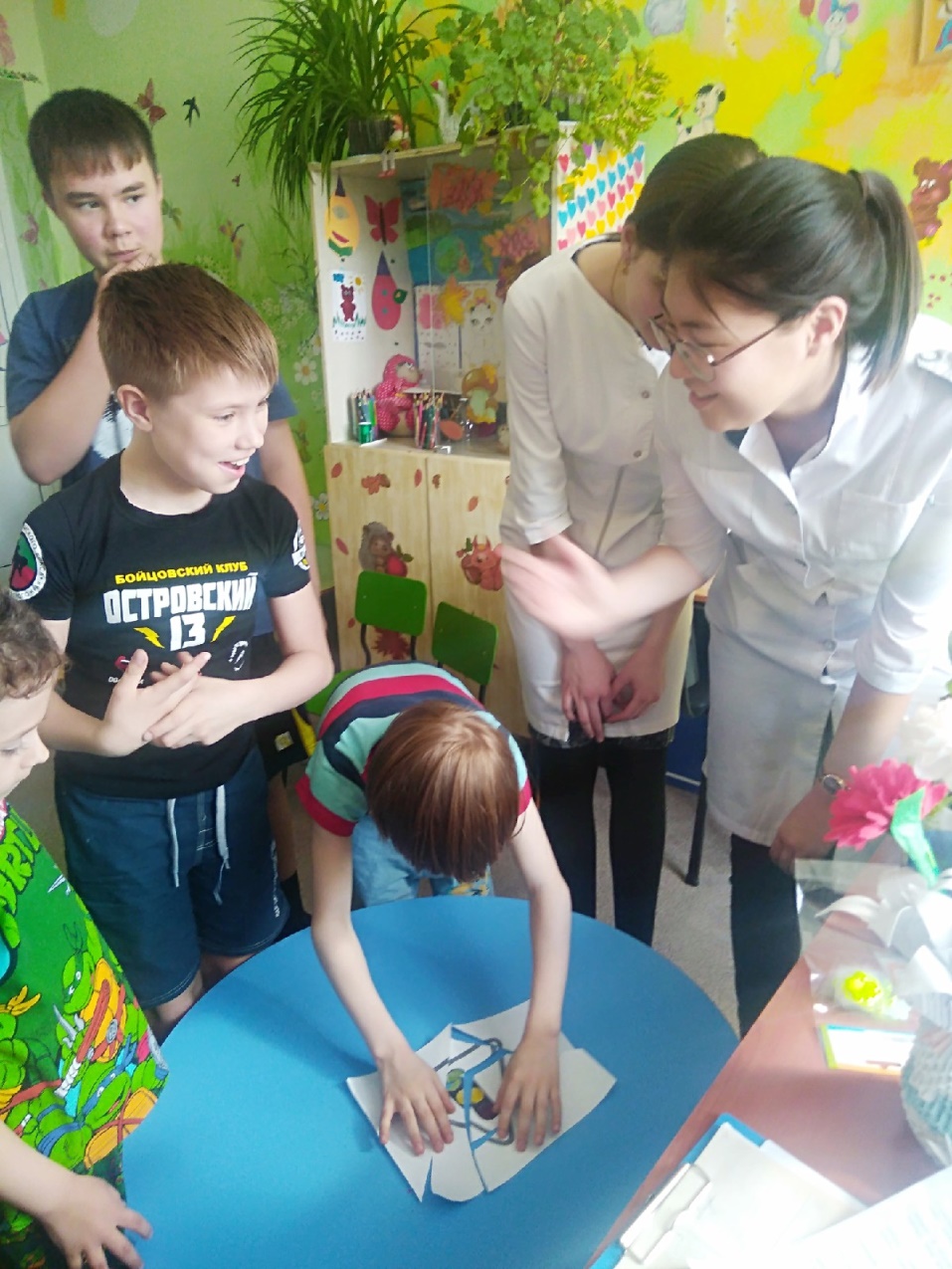 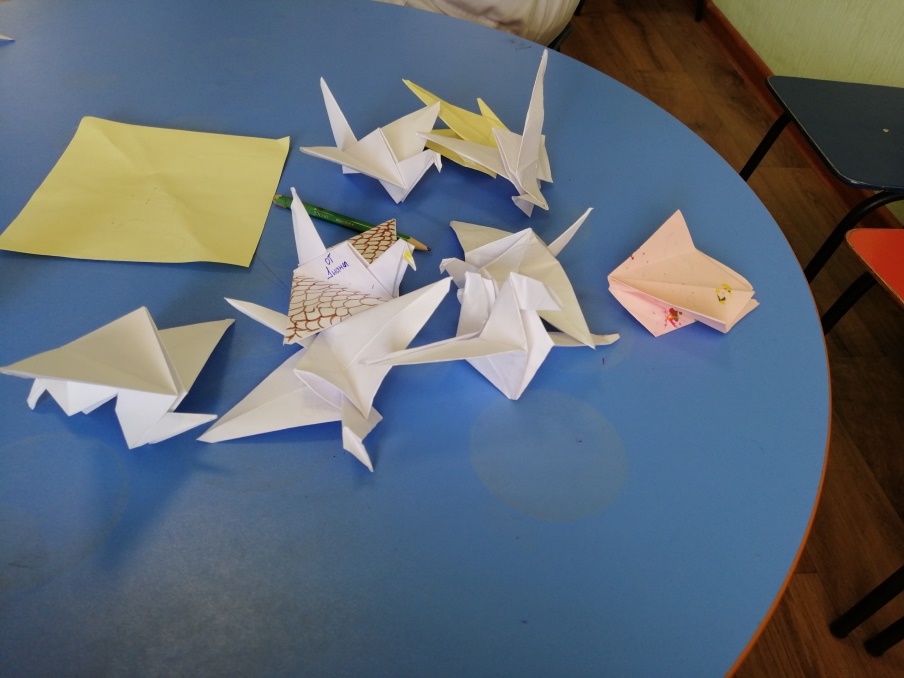 Важным направлением альтернативной работы студентов явилось личное производство средств, оказывающих огромную помощь в развивающем уходе недоношенных детей с очень низкой и экстремально низкой массой тела: пошив своими руками гнезд для выхаживания новорожденных детей с целью обеспечения имитации внутриутробной позы плода, максимального энергосбережения; имитаторов материнских рук для снижения стресса ребенка и вязание носочков и шапочек.
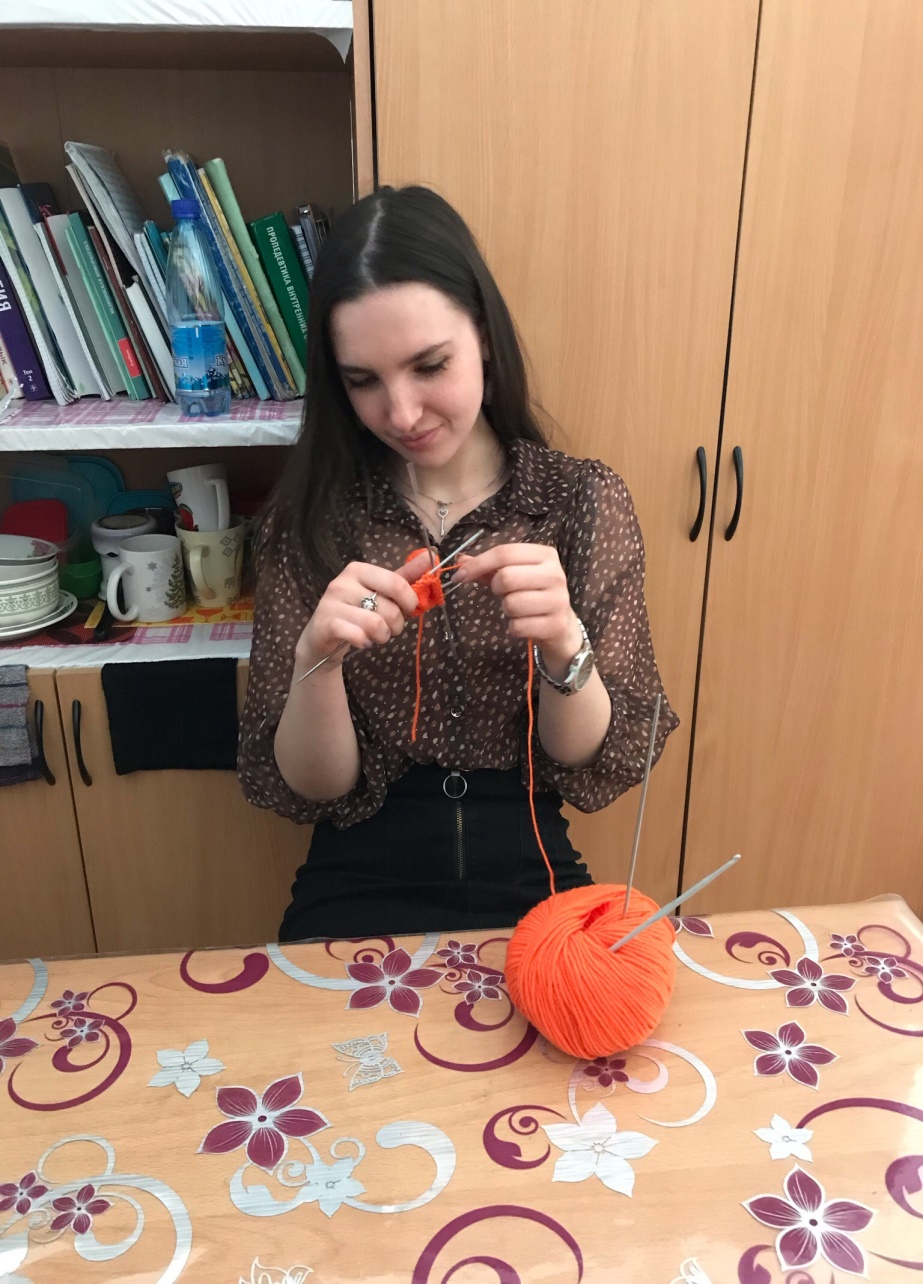 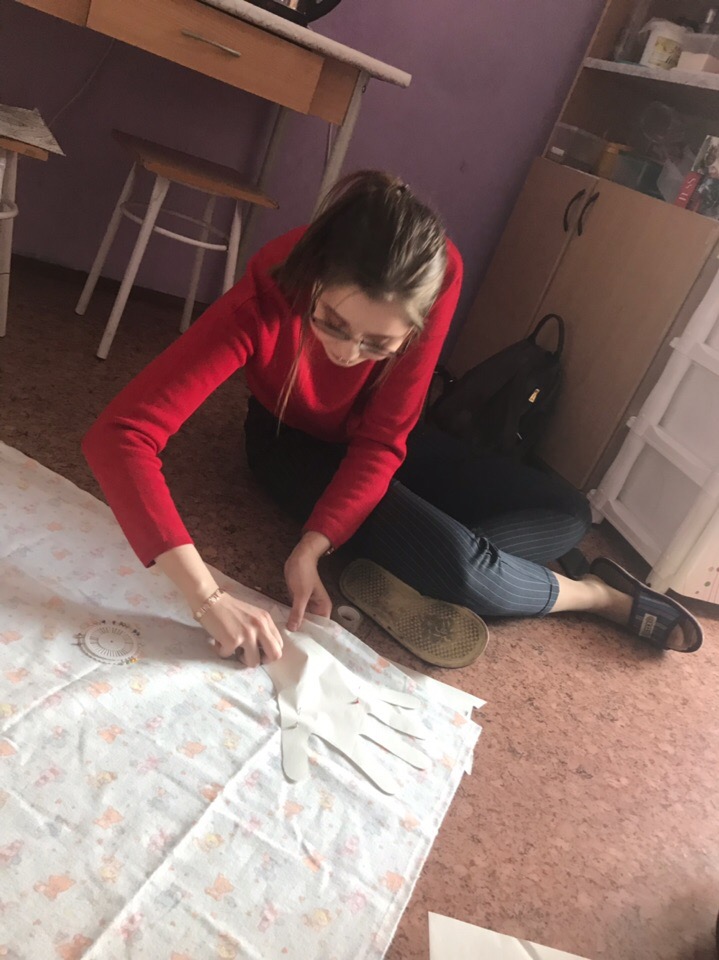 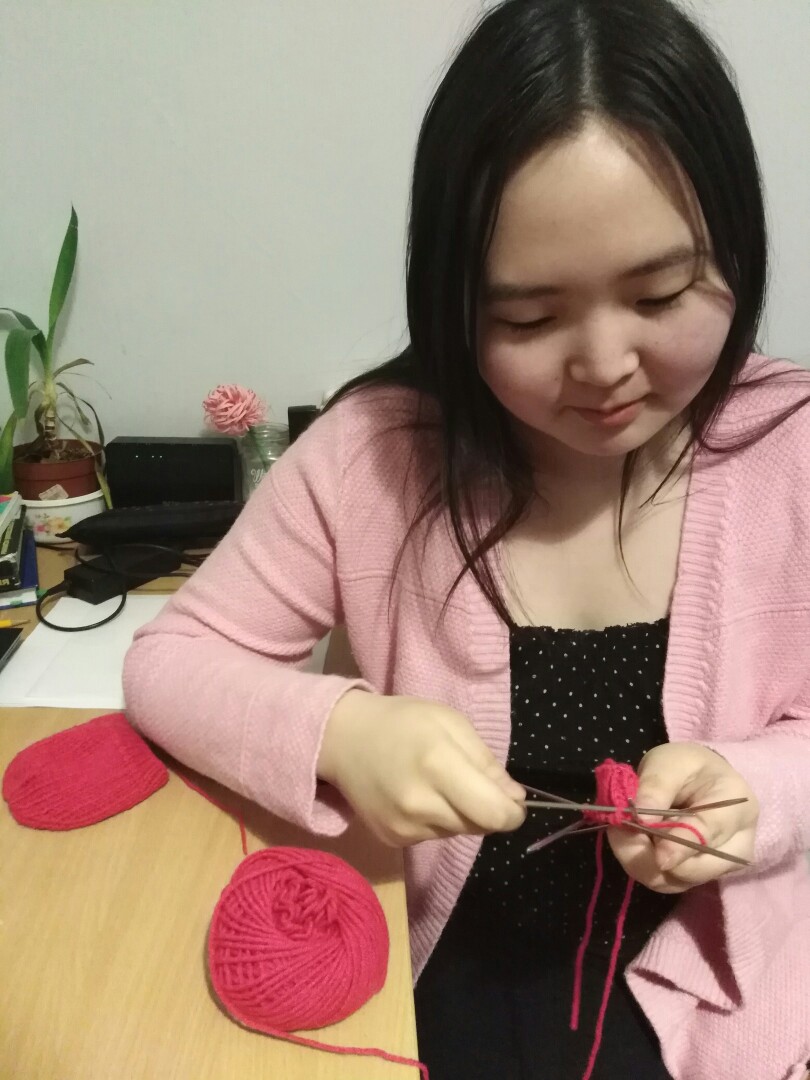 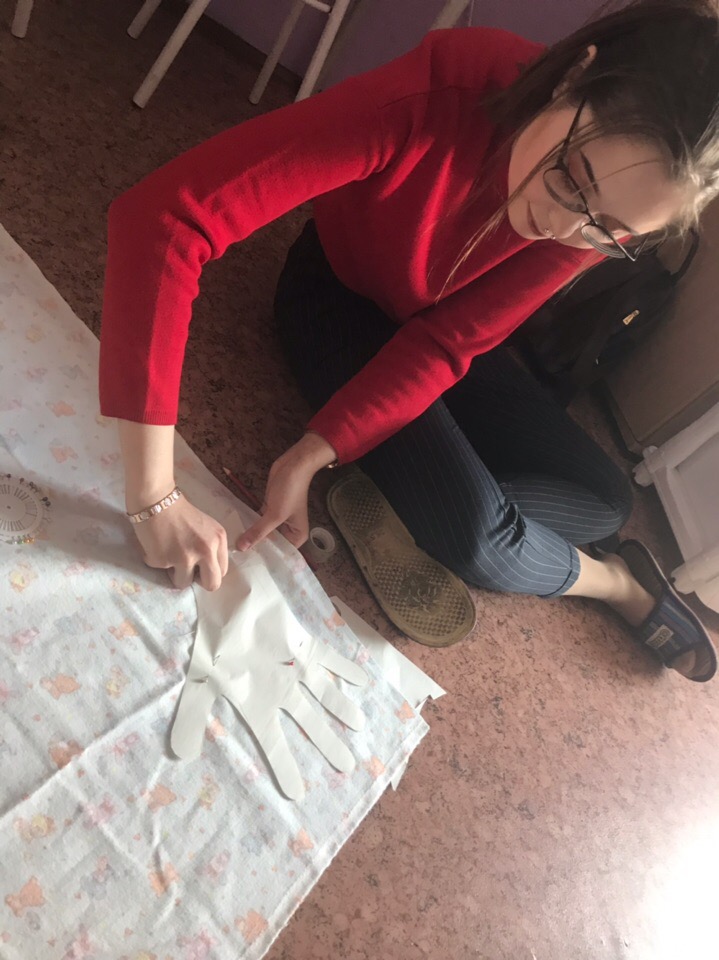 УРА!!!
Благодарим за внимание!!!